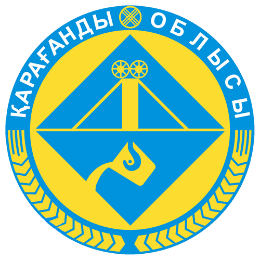 ҚАРАҒАНДЫ ОБЛЫСЫНЫҢ ӘКІМДІГІ
БҰҚАРАЛЫҚ ЖӘНЕ БАЛАЛАР СПОРТЫН ДАМЫТУ - САЛАУАТТЫ ҰЛТТЫ ҚАЛЫПТАСТЫРУДЫҢ НЕГІЗІ
2021 ж.
Қазақстан Республикасы Президентінің жолдауы:
«Жаңа жағдайдағы Қазақстан: іс-қимыл кезеңі»
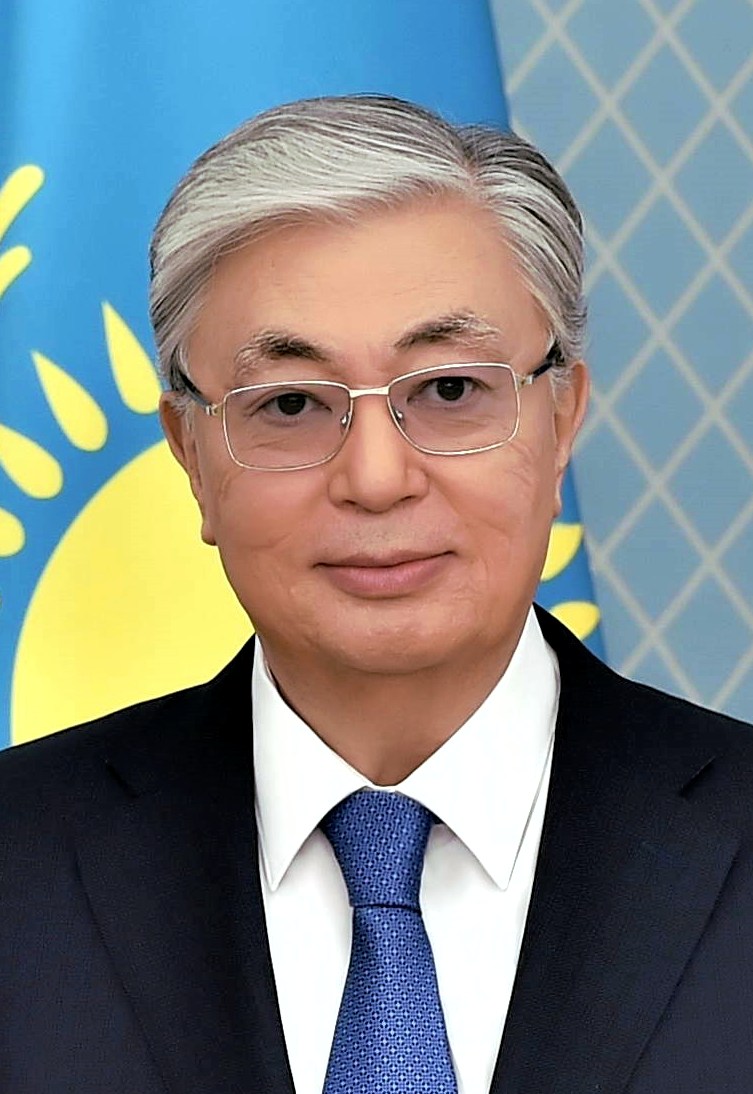 Өскелең ұрпақтың спорттық және шығармашылық әлеуетіне аса назар аудару қажет. Бұқаралық спортқа, дене тәрбиесіне және балаларға басымдық беру керек. Әр облыста, ірі аудан орталықтарында спорт үйірмелерін ашу қажет.
				Қ.К.Тоқаев
ХАЛЫҚТЫҢ ДЕНЕ ШЫНЫҚТЫРУМЕН ЖӘНЕ СПОРТПЕН ҚАМТЫЛУЫ
36%
33%
30,5%
Облыс тұрғындарының жалпы саны
1 375 788 адам
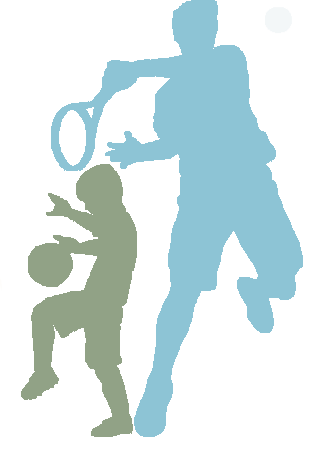 45%
42%
39%
2021ж.
2020ж.
2022ж.
Халықтың қамтылуы
Спортпен шұғылданушылар саны

419 658
2024ж.
2025ж.
2023ж.
ДЕНЕ ШЫНЫҚТЫРУ ЖӘНЕ СПОРТ ҰЙЫМДАРЫ
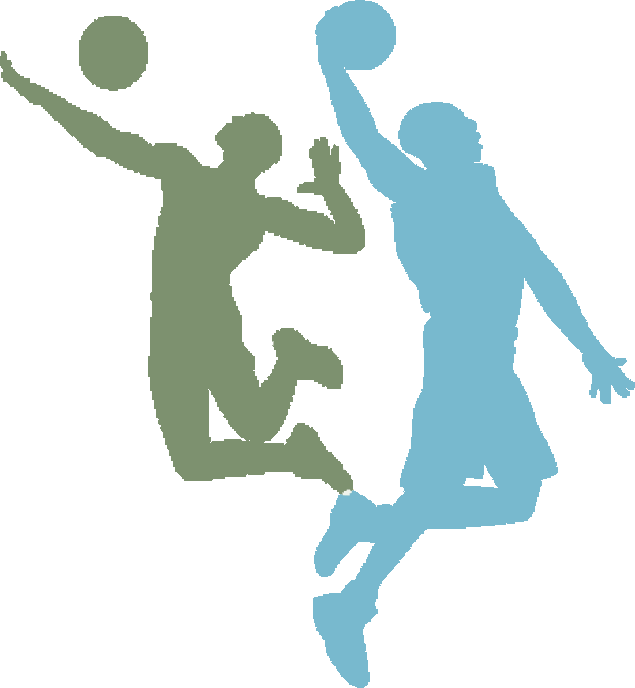 1 341 дене шынықтыру және спорт мекемелері жұмыс істейді
Олардың қызметімен 419 мыңнан астам адам қамтылған
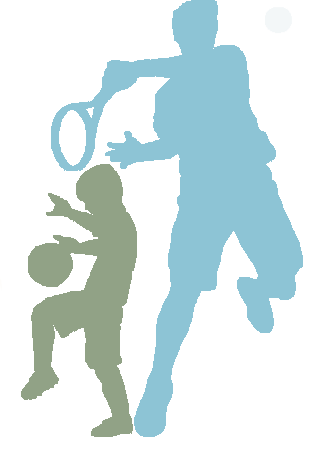 бұл облыс тұрғындарының жалпы санының 30,5 %
БАЛАЛАР МЕН ЖАСӨСПІРІМДЕР ҰЙЫМДАРЫ
17  балалар мен жасөспірімдер спорт мектебі
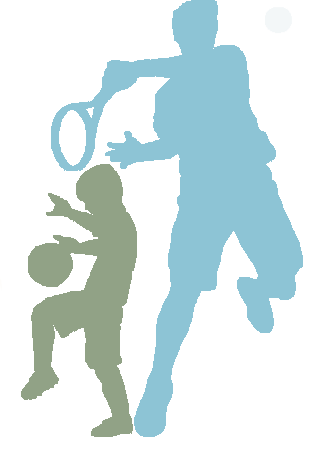 44 спорт мектебі
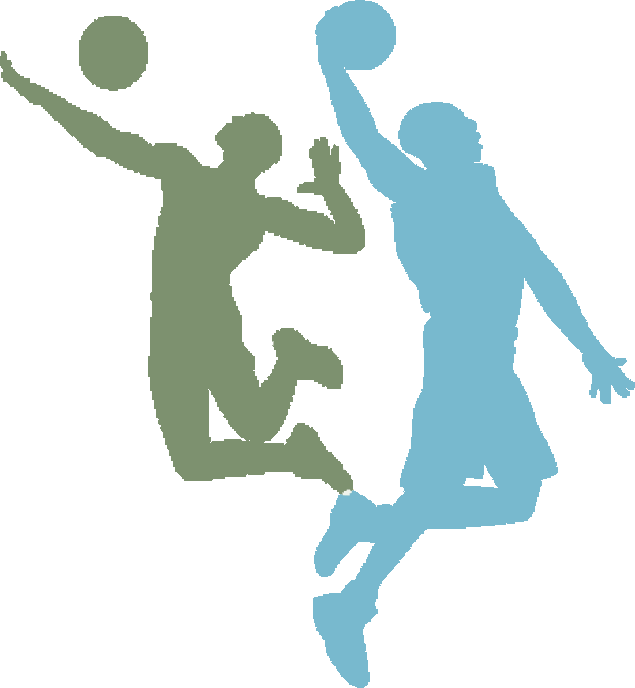 27 мамандандырылған олимпиадалық резервті балалар мен жасөспірімдер спорт мектебі
Жоғары оқу орындарында
126 секция
Колледждерде
431 секция
22 балалар-жеткіншектер дене дайындығы клубы - 4 917 адам қамтылған
109 балалар-жасөспірімдер клубы - 12 422 бала
Мектептерде
2 337 секция
Спорт секцияларында шұғылданатын балалар мен жасөспірімдердің саны - 144 905 адам немесе 62,3%
шұғылданушылар саны - 32 706 адам
ТҰРҒЫНДАР АРАСЫНДА ҰЙЫМДАСТЫРЫЛАТЫН СПОРТТЫҚ-БҰҚАРАЛЫҚ ІС-ШАРАЛАР
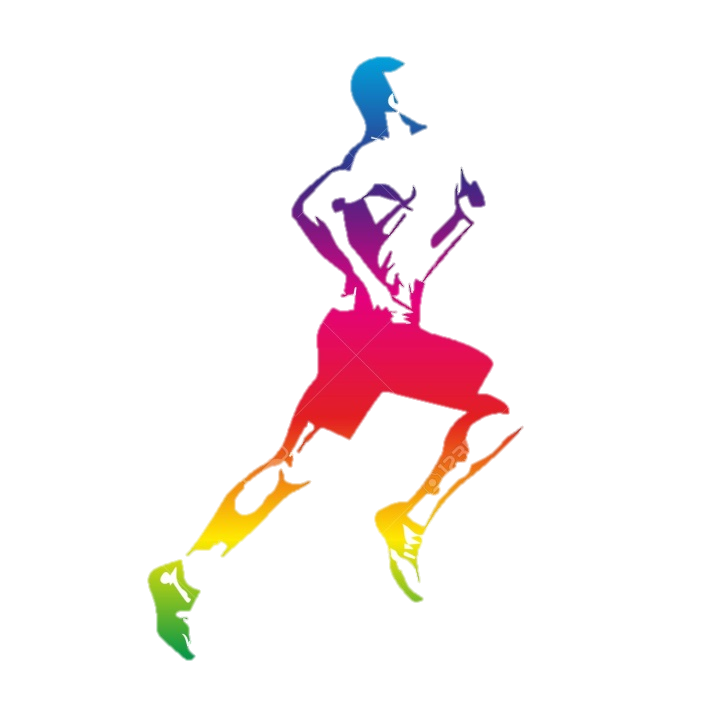 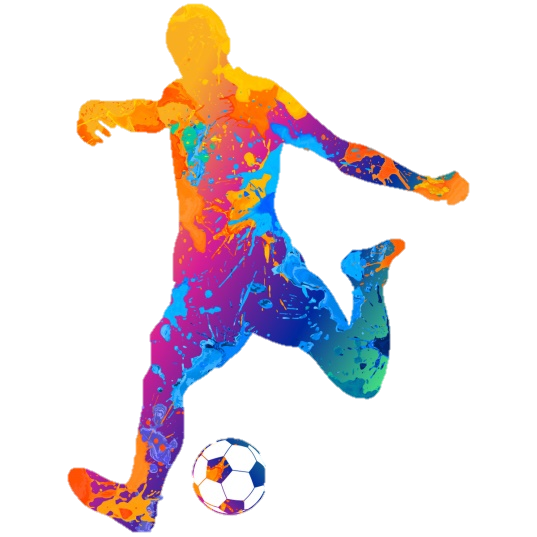 Мемлекеттік қызметкерлер арасындағы Спартакиада
Ұлттық спорт түрлерінің фестивалі
Депутаттар арасындағы Спартакиада
Мүмкіндігі шектеулі жандар арасындағы Спартакиада
Қалалар арасындағы  «Ақ қыс» қысқы Спартакиадасы
Қалалар арасындағы «Арай» жазғы Спартакиадасы
Студенттер арасындағы
Спартакиада
Әйелдер арасындағы Спартакиадасы
«Сарыарқа» ауылдық жазғы Спартакиады
«Қарлы қыс»  ауылдық қысқы Спартакиада
Осы спорттық іс-шараларға 40 мыңнан астам адам қатысады
БАЛАЛАР МЕН ЖАСТАР АРАСЫНДА ҰЙЫМДАСТЫРЫЛАТЫН СПОРТТЫҚ-БҰҚАРАЛЫҚ ІС-ШАРАЛАР
МЕКТЕП ЛИГАСЫ
СТУДЕНТТЕР ЛИГАСЫ
Спорттың 5 түрі бойынша:
(футбол, волейбол, футзал, шахмат, гандбол)
Спорттың 5 түрі бойынша:
(волейбол, баскетбол, шағын-футбол, қазақ күресі, үст.теннисі)
III кезеңнен тұрады
III кезеңнен тұрады
қамтылуы - 3 200-ден астам студент
қамтылуы - 73 мыңнан астам оқушы
Жазғы уақытта бос уақытты ұйымдастыру мақсатында жыл сайын:
«Аула футболы Лигасы» (1000-нан астам адам)
«Аула баскетболы Лигасы» (500-ден астам адам)
#AulaFit жобасы
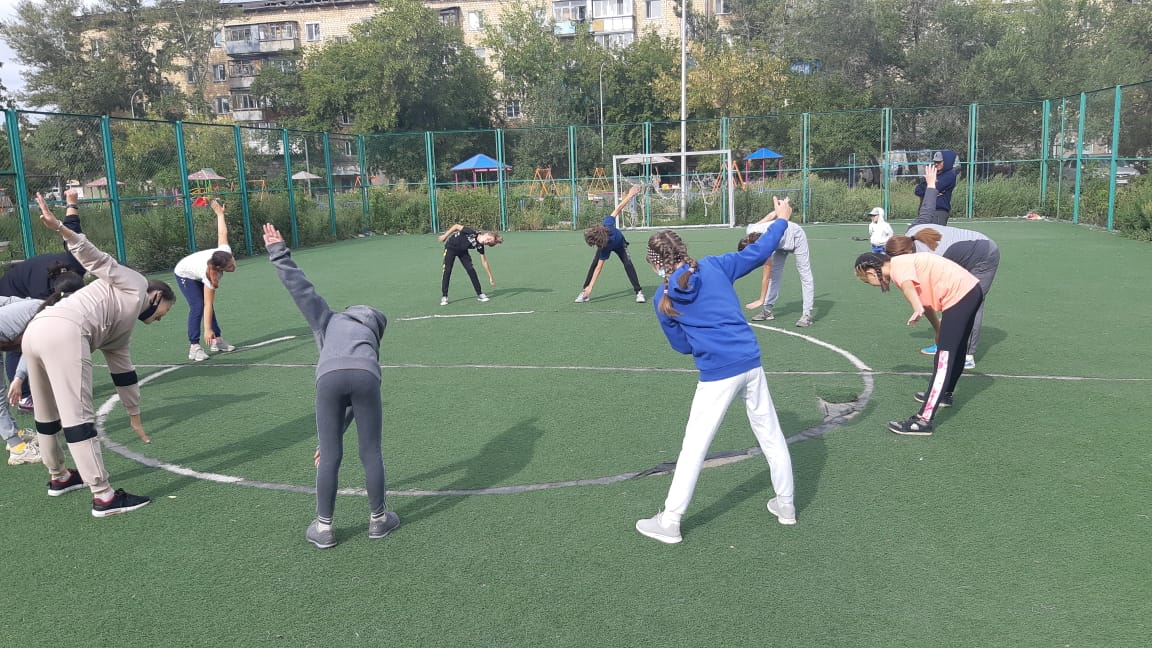 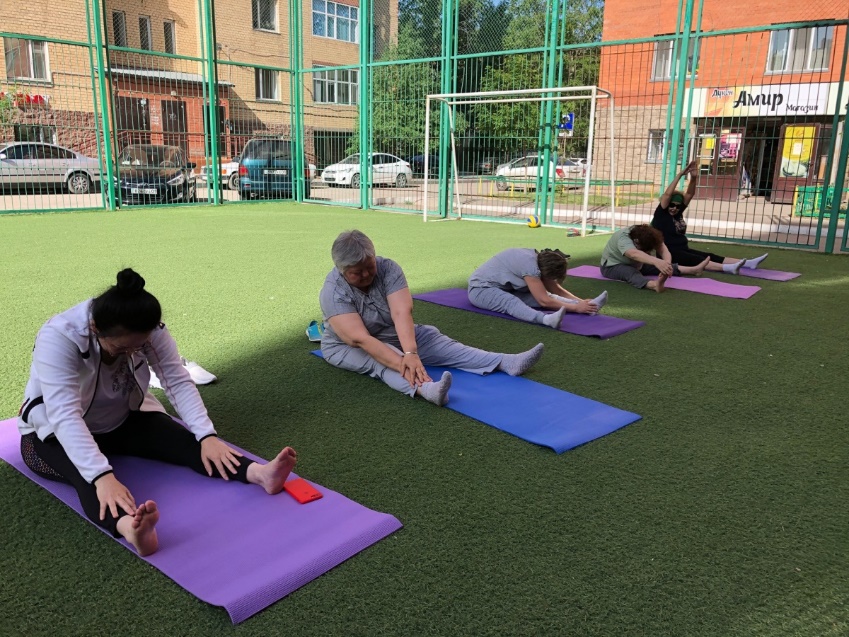 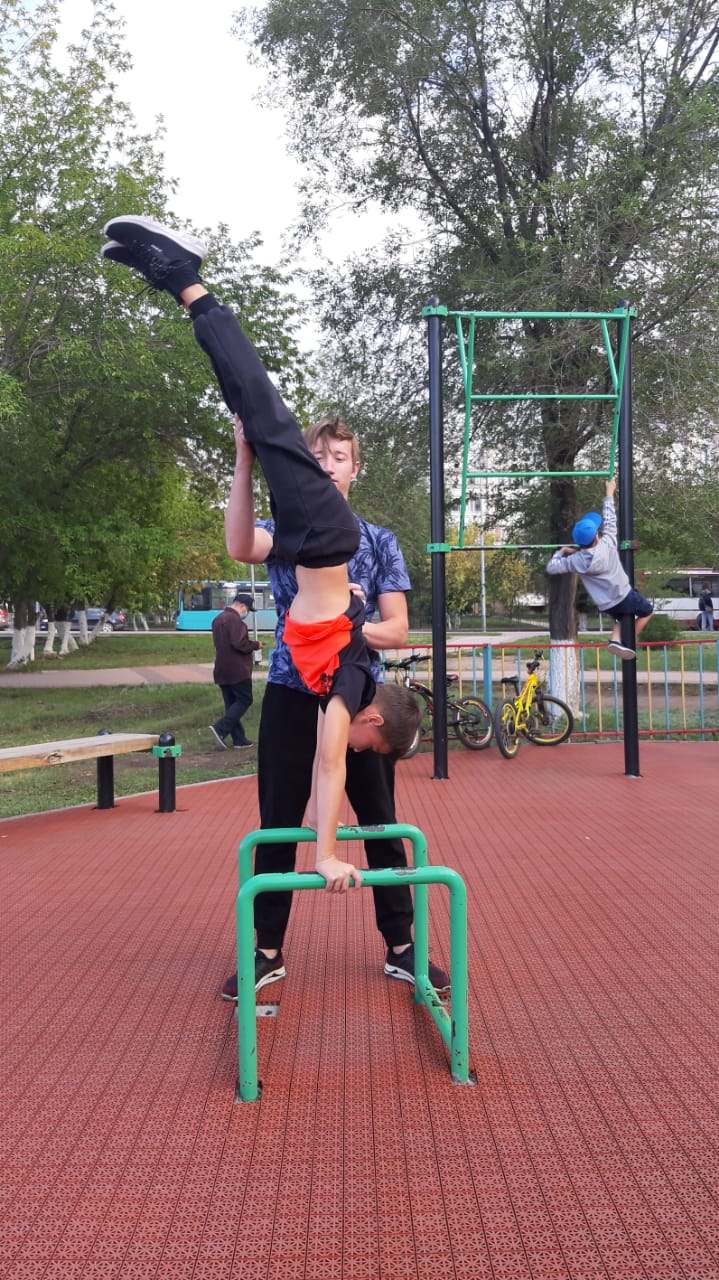 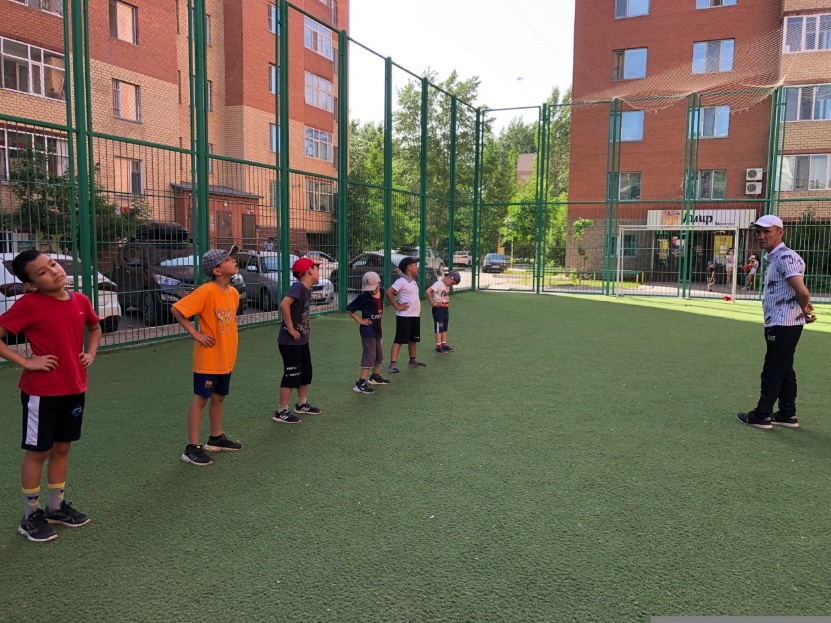 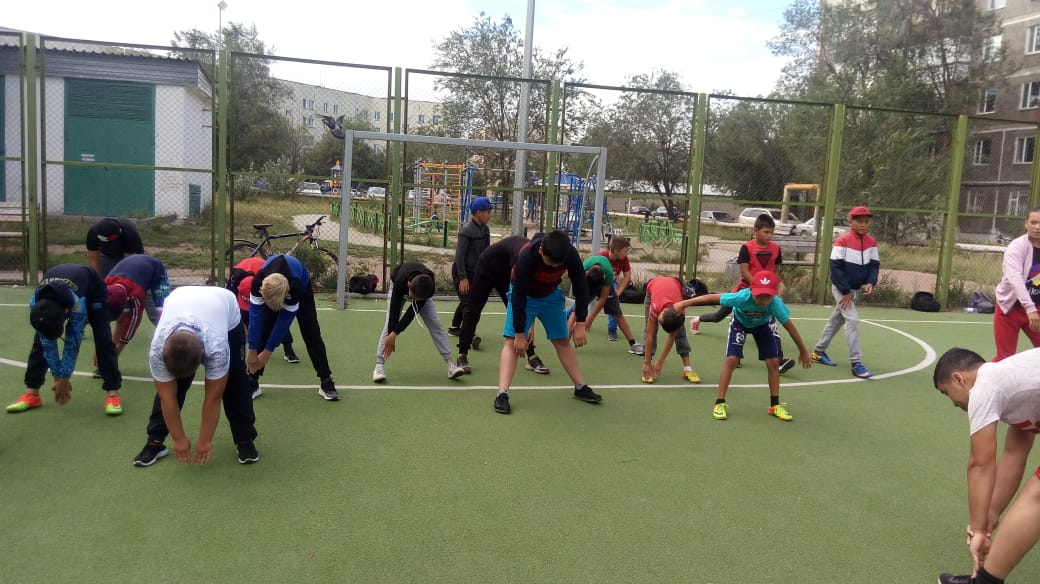 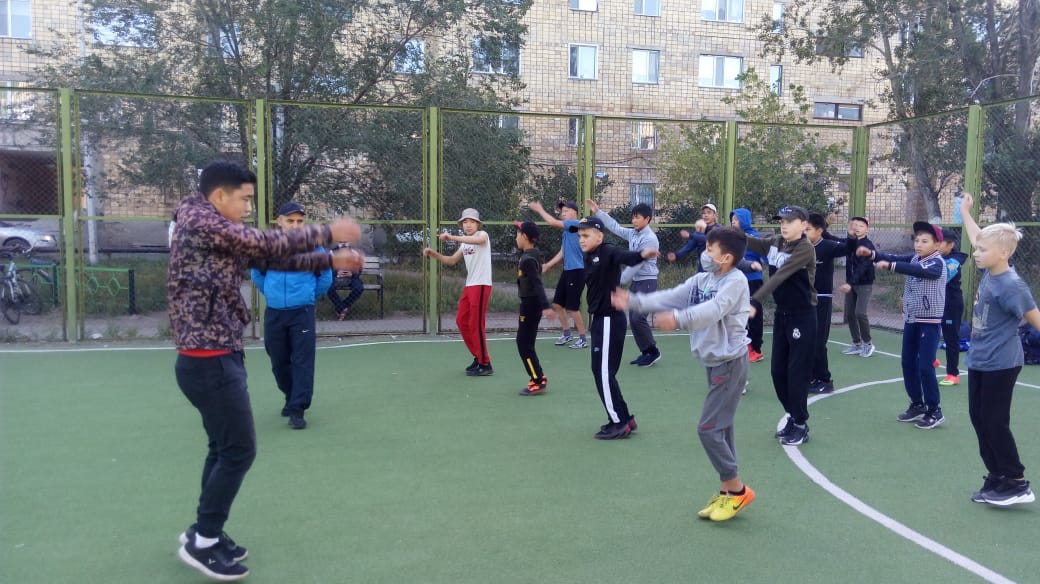 ҚАЗАҚСТАН РЕСПУБЛИКАСЫНЫҢ ТҰҢҒЫШ ПРЕЗИДЕНТІ – ЕЛБАСЫНЫҢ ТЕСТІЛЕРІ
400 мыңнан астам адам қатысады
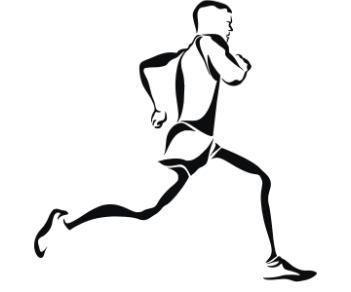 Сынақтарды қабылдау 3 кезеңде ұйымдастырылады
үш сатыдан тұрады
Президенттік деңгей
Ұлттық деңгей
Бастапқы деңгей
СПОРТ  ИНФРАҚҰРЫЛЫМЫНЫҢ ДАМУЫ
Спорт ғимараттары санының артуы
Бүгінгі күні 3155 спорттық нысан (1735 – ашық, 1420 - жабық) жұмыс істеуде, оның – 1230-ы ауылдық жерлерге тиесілі (39 %). 
Спорттық инфрақұрылыммен қамтамасыз етілуі - 59 % 
(2021 ж. жоспар - 60%)
3155
3046
2966
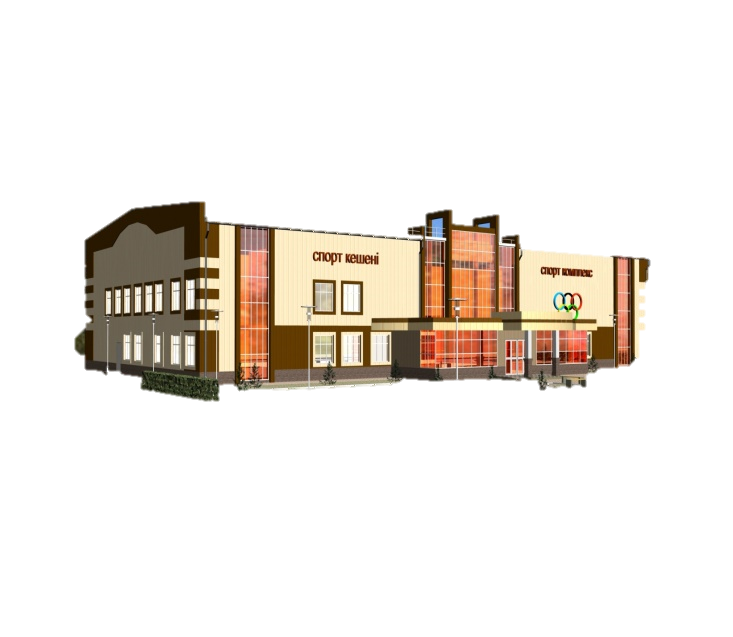 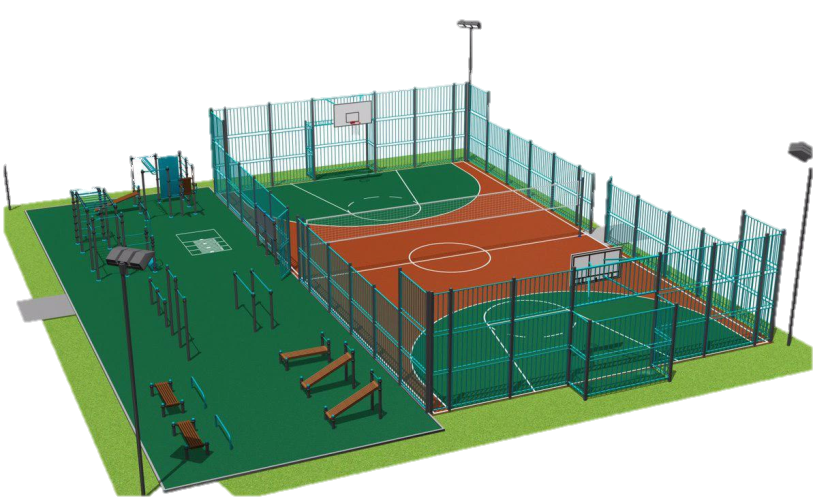 СПОРТ  ИНФРАҚҰРЫЛЫМНЫҢ ДАМУЫ
2020 жылы пайдалануға берілген нысандар
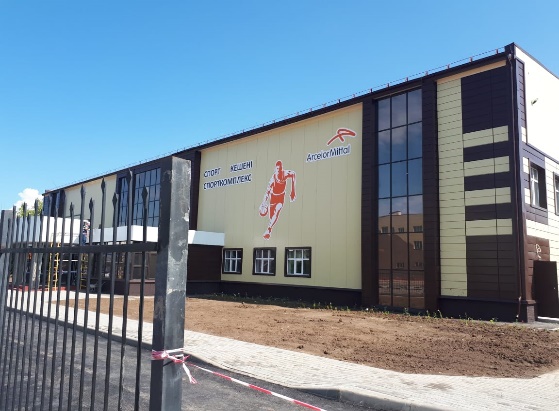 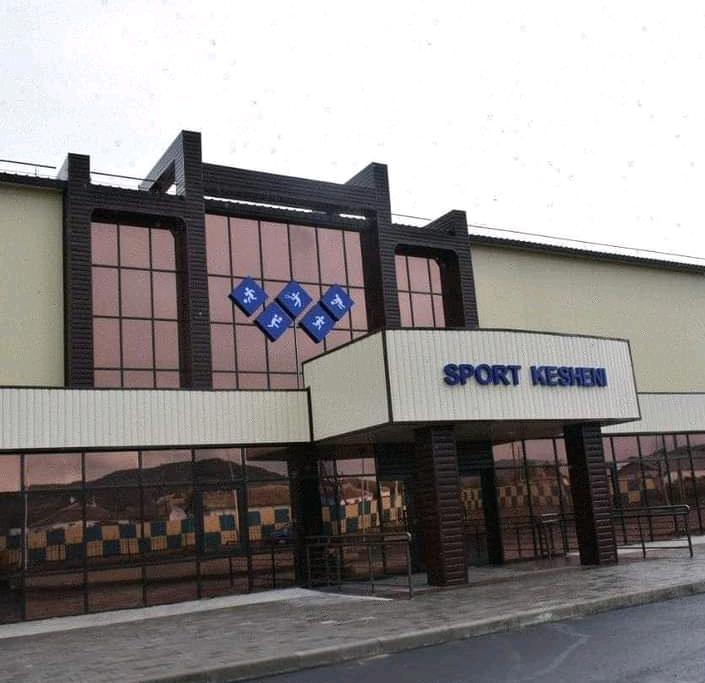 Қарқаралы қаласындағы 320 орынға арналған ДШСК 
Көлемі: 2437,7 ш.м.; Құны: 643 млн.тг.
Теміртау қаласындағы 320 орынға арналған ДШСК 
Көлемі: 2437,7 ш.м.; Құны: 526 млн.тг.
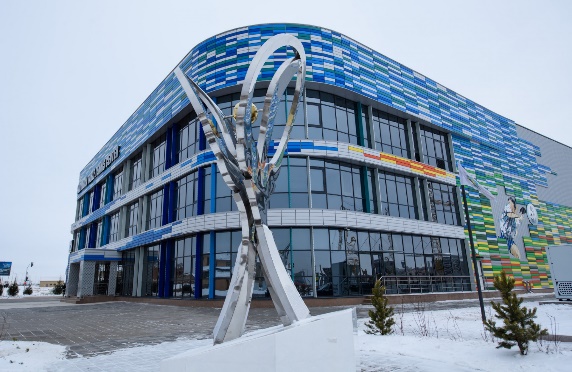 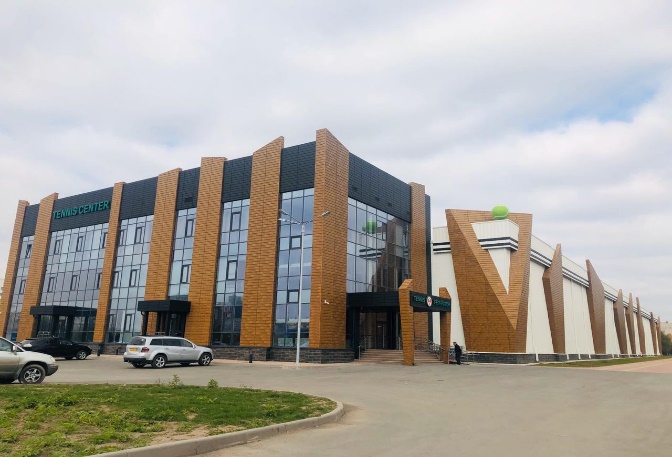 Үстел теннисі орталығы
Көлемі: 3 365 ш.м.; Құны: 1,4 млрд.тг.
Теннис орталығы
Көлемі: 7834,26 ш.м.; Құны: 2,2 млрд.тг.
«ЖҰМЫСПЕН ҚАМТУДЫҢ ЖОЛ КАРТАСЫ» және «АУЫЛ - ЕЛ БЕСІГІ» БАҒДАРЛАМАЛАРЫ АЯСЫНДАҒЫ ЖАҢА 10 ҚҰРЫЛЫС НЫСАНДАРЫ
«Жұмыспен қамтудың Жол картасы» аясында
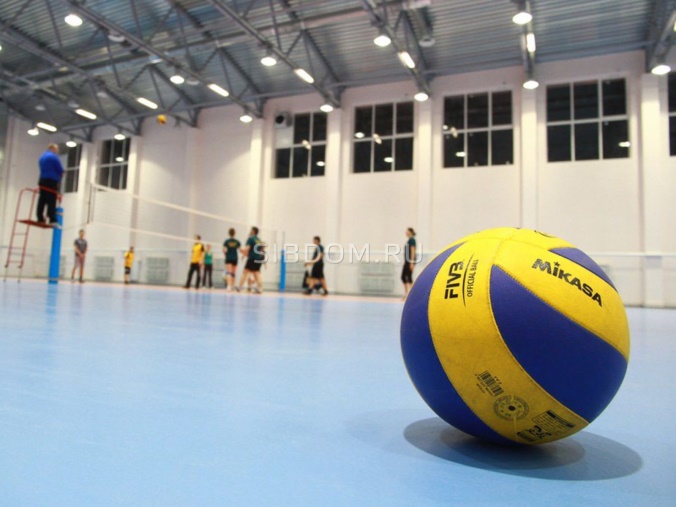 Шахтинск қаласында бассейні бар 160 орындық ДШСК - 772,9 млн.тг.
Жезқазған қаласындағы бассейні бар 320 орындық ДШСК - 1 млрд. 203млн. тг.
Ұлытау ауданы Қарсақбай ауылындағы 100 орындық ДШСК - 88,1 млн.тг.
Ұлытау ауданы Жезді ауылындағы 160 орындық ДШСК - 248,1 млн.тг
Нұра ауданы Нұра ауылындағы бассейніне - 195,8 млн.тг.
Қарағанды қ. Күрес орталығы аумағын абаттандыру және инженерлік желілердің құрылысына - 574,5 млн.тг.
Сәтбаев қаласындағы "Юность" стадионын қайта  қалпына келтіруге - 172,2 млн.тг.
«Ауыл - Ел бесігі» бағдарламасы бойынша
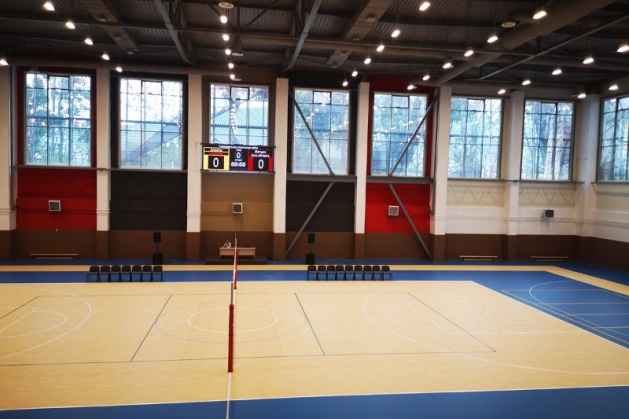 Бұқар жырау ауданы Ботақара кентіндегі 320 орындық  ДШСК - 569,3 млн. тг.
Қарқаралы ауданы Егіндібұлақ кентіндегі 100 орындық  ДШСК - 593,8 млн.тг.
Нұра ауданы Шахтер ауылындағы жабық хоккей кортына - 170 млн.тг.
СПОРТ  ИНФРАҚҰРЫЛЫМЫНЫҢ ДАМУЫ
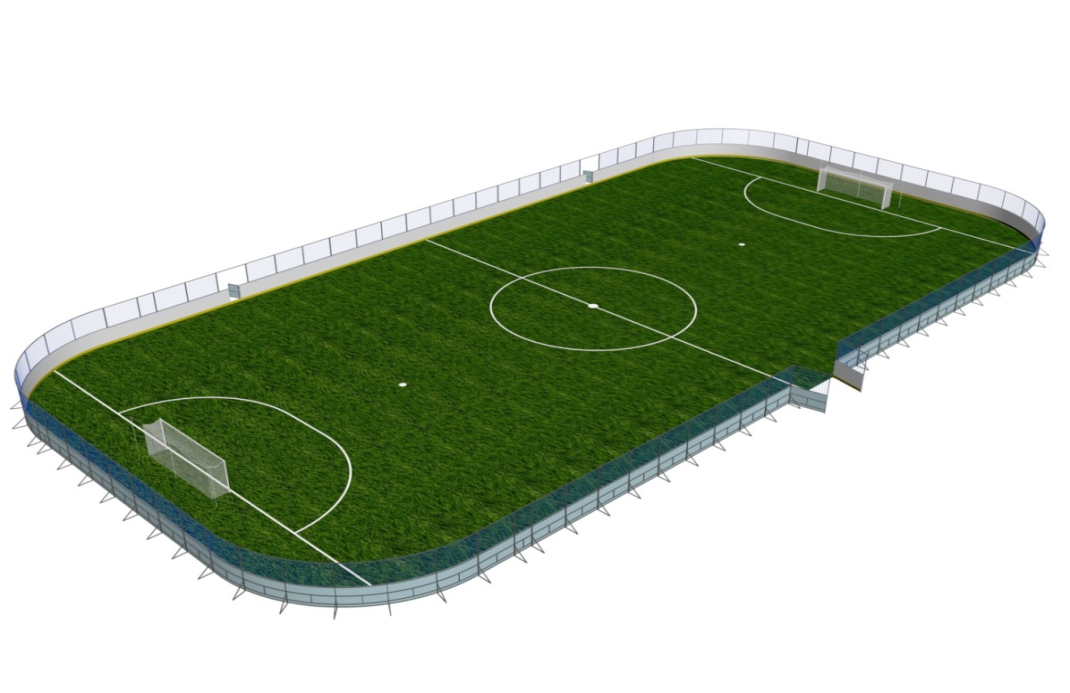 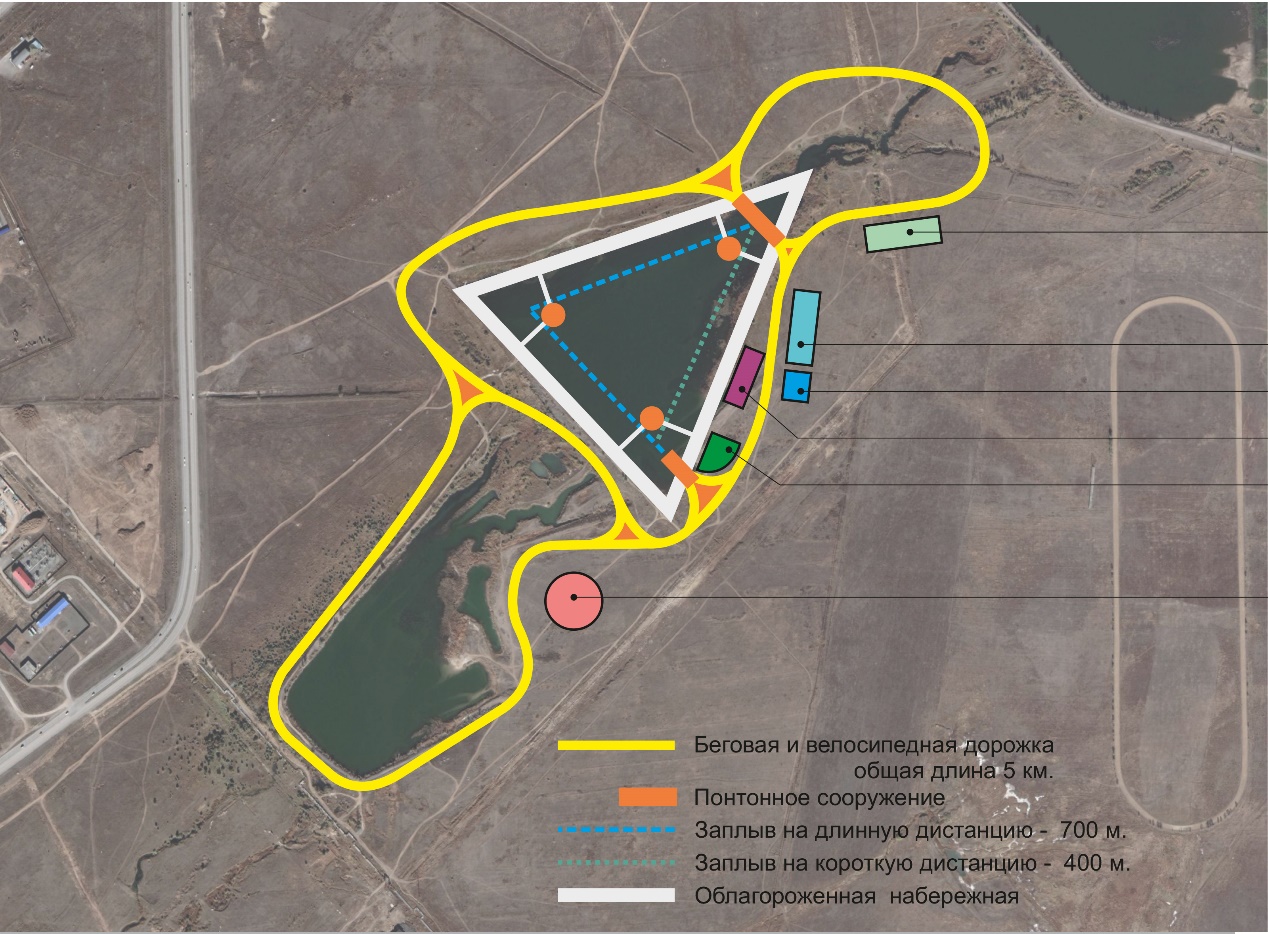 Қ.Байшолақов атындағы спорт кешені
Облыста 333 – жасанды жабыны бар спорт алаңдары, 262 – көпсалалы хоккей корттары, 34 – стрит-воркаут алаңдары бар.
Биылғы жылы 18 – спорт алаңдары, 12 – хоккей корттары, 7 – стрит-воркаут алаңдары орнатылады
Триатлон паркі
СПОРТ НЫСАНДАРЫНЫҢ САНДЫҚ ЖӘНЕ САПАЛЫҚ СЫЗБАСЫ
Кәсіби деңгей
Мамандандырылған
Шектеулі
Бастапқы, ашық, қолжетімді
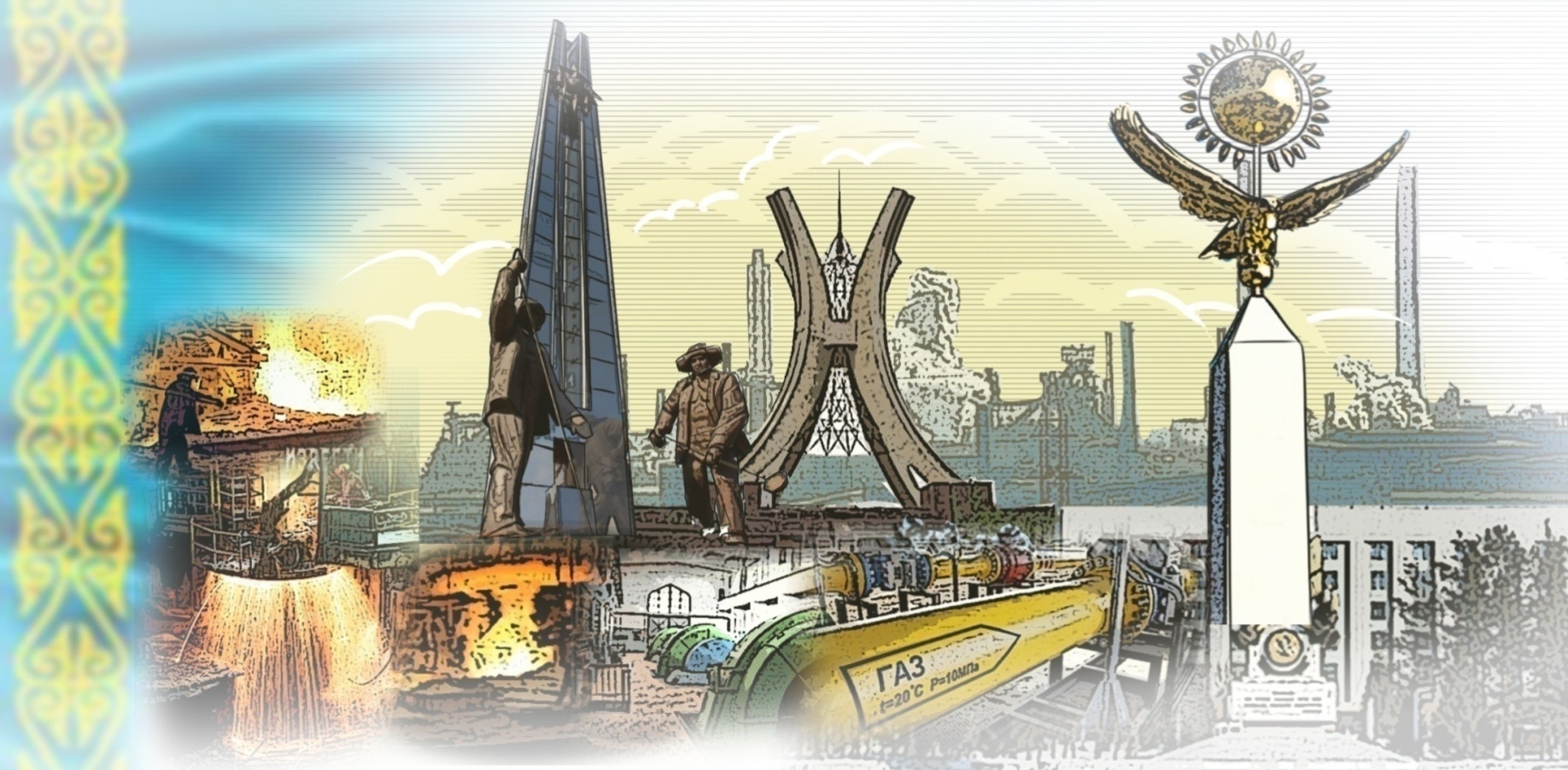 Назарларыңызға рақмет!